Neural Net Language Models
Deep Learning and Neural Nets
Spring 2015
Statistical Language Models
Try predicting word t given previous words in string
“I like to eat peanut butter and …”
P(wt | w1, w2, …, wt-1)
Why can’t you do this with a conditional probability table?
Solution
n-th order Markov model
P(wt | wt-n, wt-n+1, …, wt-1)
N-grams
n-th order markov model needs data on sequences of n+1 words
Google n-gram viewer
What Order Model Is Practical?
~170k words in use in English
~20k word (families) in use by an educated speaker
1st order Markov model
400M cells
if common bigrams are 1000 more likely than uncommon bigrams, then you need 400B examples to train a decent bigram model
higher order Markov models
data sparsity problem grows exponentially worse
Google gang is elusive, but based on conversations, maybe they’re up to 7th or 8th order models
Tricks like smoothing, stemming, adaptive context, etc.
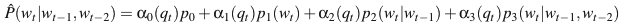 Neural Probabilistic Language Models(Bengio et al., 2003)
Instead of treating words as tokens, exploit semantic similarity
Learn a distributed representation of words that will allow sentences like these to be seen as similar
The cat is walking in the bedroom.A dog was walking in the room.The cat is running in a room.The dog was running in the bedroom.etc.
Use a neural net to represent the conditional probability function P(wt | wt-n, wt-n+1, …, wt-1)
Learn the word representation and the probability function simultaneously
Hinton Video
Neural probabilistic language models
Scaling Properties Of Model
Adding a word to vocabulary
cost: #H1 connections
Increasing model order
cost: #H1 X #H2 connections
Compare to exponential growth with probability table look up
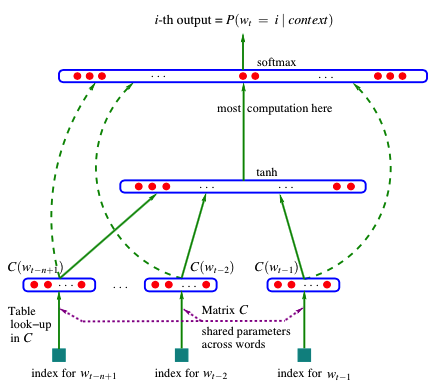 H2
H1
Performance
Perplexity
geometric average of 1/P(wt | w1, w2, …, wt-1)
smaller is better
Corpora
Brown
1.18M word tokens, 48k word types
vocabulary size reduced to 16,383 by merging rare words
800k used for training, 200k for validation, 181k for testing
AP
16M word tokens, 149k word types
vocabulary size reduced to 17964 by merging rare word, ignoring case
14M training, 1M validation, 1M testing
Performance
Pick best model in class based on validation performance and assess test performance
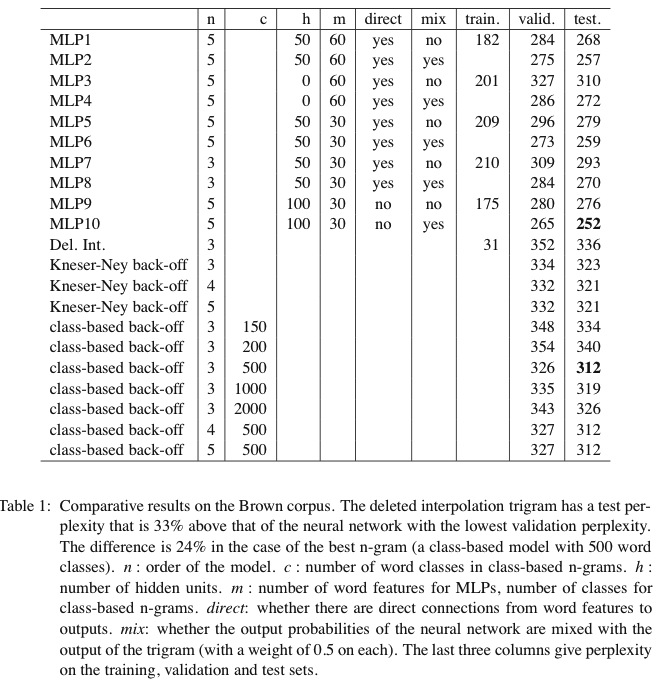 24% differencein perplexity
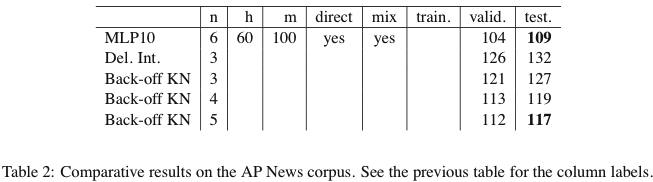 8% differencein perplexity
[Speaker Notes: remember, this was ~2000]
Model Mixture
Combine predictions of a trigram model with neural net
could ask neural net to learn only what trigram model fails to predict
E = (target – trigram_model_out – neural_net_out)2
weighting on prediction can bedetermined by cross validation
+
neural
net
trigram
model
Hinton Video
Dealing with large number of possible outputs
Domain Adaptation For Large-Scale Sentiment Classification (Glorot, Bordes, Bengio, 2011)
Sentiment Classification / Analysis
determine polarity (pos vs. neg) and magnitude of writer’s opinion on some topic
“the pipes rattled all night long and I couldn’t sleep”
“the music wailed all night long and I didn’t want to go to sleep”
Common approach using classifiers
reviews of various products
bag-of-words input, sometimes includes bigrams
each review human-labeled with positive or negative sentiment
Domain Adaptation
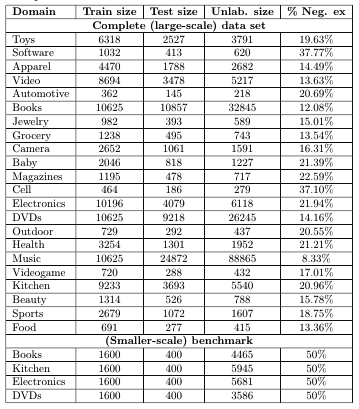 Source domain S(e.g., toy reviews)
provides labeled training data
Target domain T(e.g., food reviews)
provides unlabeled data
provides testing data
Approach
Stacked denoising autoencoders
uses unlabeled data from all domains
trained sequentially (remember, it was 2011)




input vectors stochastically corrupted 
not altogether different in higher layers from dropout
validation testing chose 80% removal (“unusually high”)
Final “deep” representation fed into a linear SVM classifier trained only on source domain
copy
Comparison
Baseline – linear SVM operating on raw words
SCL – structural correspondence learning
MCT – multi-label consensus training (ensemble of SCL)
SFA – spectral feature alignment (between source and target domains)
SDA – stacked denoising autoencoder + linear SVM
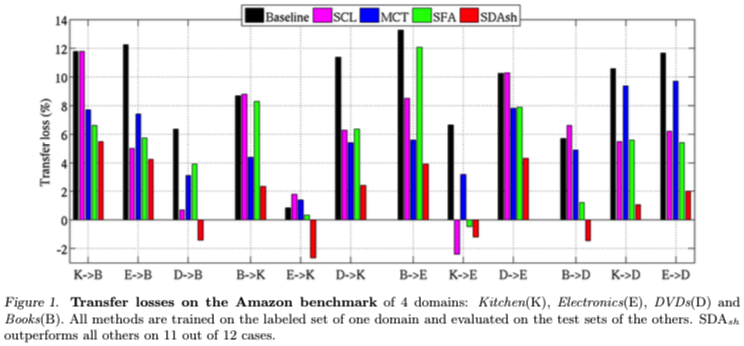 [Speaker Notes: SDA wins on 11 of 12 transfer tests]
Comparison On Larger Data Set
Architectures
SDAsh3: 3 hidden layers, each with 5k hidden
SDAsh1: 1 hidden layer, each with 5k hidden
MLP: 1 hidden layer, std supervised training
Evaluations
transfer ratio
how well do you do onS->T transfer vs. T->T training
in-domain ratio
how well do you do on T->Ttraining relative to baseline
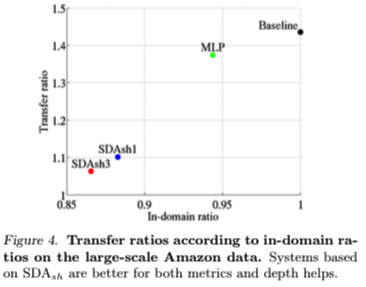 Sequence-To-Sequence Learning(Sutskever, Vinyals, Le, 2014)
Map input sentence (e.g., A-B-C) to output sentence (e.g., W-X-Y-Z)
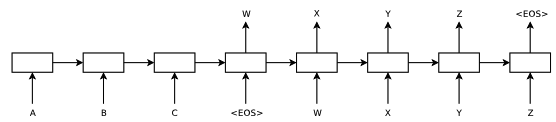 Approach
Use LSTM to learn a representation of the input sequence
Use input representation to condition a production model of the output sequence



Key ideas
deep architecture
LSTMin and LSTMout each have 4 layers with 1000 neurons 
reverse order of words in input sequence
abc -> xyz  vs.  cba -> xyz
better ties early words of source sentence with early words of target sentence
LSTMin
LSTMout
INPUT
OUTPUT
Details
input vocabulary 160k words
output vocabulary 80k words
implemented as softmax
Use ensemble of 5 networks
Sentence generation requires stochastic selection
instead of selecting one word at random and feeding it back, keep track of top candidates
left-to-right beam search decoder
Evaluation
English-to-French WMT-14 translation task(Workshop on Machine Translation, 2014)
Ensemble of deep LSTM
BLEU score 34.8
“best result achieved by direct translation with a large neural net”
Using ensemble to recore 1000-best lists of results produced by statistical machine translation systems
BLEU score 36.5
Best published result
BLEU score 37.0
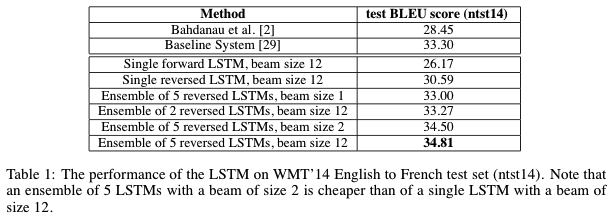 [Speaker Notes: Workshop on machine translation 2014]
Translation
Interpreting LSTMin Representations
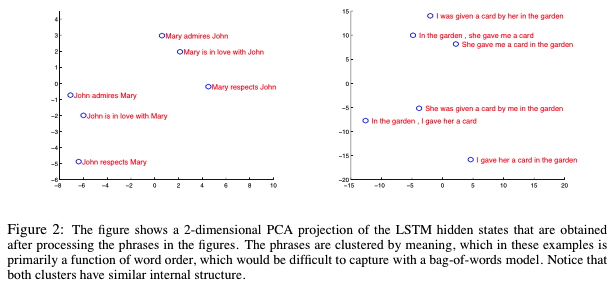